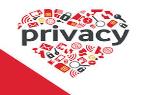 Threats and Challenges to Data Protection and Privacy :-
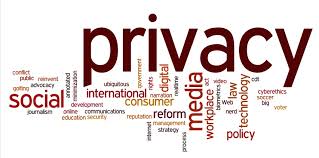 Addressing them Now – For a Better Future
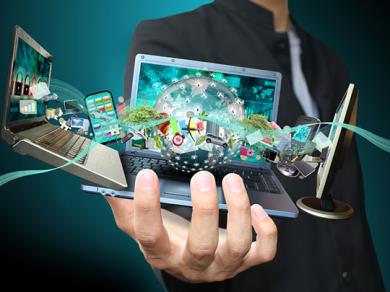 Presented by:
Mrs Drudeisha MADHUB 
Data Protection Commissioner

Venue: Institute for Judicial and Legal Studies 
14th November 2017
Today’s Agenda
2
Introduction
Tools for Data Protection
Data Protection as a Human Rights Issue 
Some European Case Laws
Vision and Mission
Need for DPO in Mauritius
Some Definitions
Principles of the DPA
Roles of the Data Protection Office
Some Decisions on Complaints
Managing Data Protection
Offences and Penalties
Key Challenges in Data Privacy
Accession to Convention 108
Data Protection Bill
Benefits of the new Bill
[Speaker Notes: This is another option for an Overview slide.]
Introduction
3
Privacy is a fundamental right, essential to autonomy and protection of human dignity.

ICT have facilitated new ways of communicating directly with virtually the entire world in ways that were unthinkable only a few decades ago. 

New modes of communication also create risks. 

If the whole world becomes a village in which everybody knows one another, what will become of privacy?
Tools for DPO
4
We are leaving our digital traces, publishing a lot of personal data or entrusting our data without knowing where or how it is going to be used. 

The best protection for individuals is when their personal information is only collected when required. 

To consider Privacy by Design

Use of Privacy Enhancing Technologies should not be limited to tools that provide a degree of anonymity to living individuals.
Data Protection as a Human Rights Issue
5
Data protection concerns the protection of the personal data of living individuals.

Scope is not restricted to purely economical considerations or gains but encompasses the broader perspective of the right to privacy or the right to be left alone of every citizen of this country.

Links between data protection and privacy indicate that data protection is linked to private life and the right to decide on whom the data related to private life are shared with and how they are shared.
Some European Case Laws
6
Chave née Jullien v. France,1991 
P.G. and J.H. v. the United Kingdom, 2001
Uzun v. Germany, 2010
Roman Zakharov v. Russia, 2015
Vision & Mission
7
Vision
A society where Data Protection is understood and practiced by all.

The right to privacy and data protection is primordial to the sanctity of any modern democracy.

The adoption of clear procedures for the collection and use of personal data in a responsible, secure,    fair and lawful manner by all data controllers and data processors.

Mission
Safeguard the privacy rights of all individuals with regard to the processing of their personal data.
NEED FOR DPO IN MAURITIUS
8
Data protection’s importance has certainly increased due to technology.

Technology can be used to glean meaning from a large set of detailed data.

Technology is undoubtedly responsible for creating a new environment in which data protection must be implemented.
SOME DEFINITIONS
9
What is Personal Data?

Are you a Data Controller?

Who is a Data Processor?
PRINCIPLES OF THE DPA
10
Principle 1: Fairness

Principle 2: Transparency 
 
Principle 3: Quantity

Principle 4: Accuracy
 
Principle 5: Time limit
 
Principle 6: Individuals’ rights

Principle 7: Security
 
Principle 8: International transfers
ROLES OF THE DATA PROTECTION OFFICE
11
Registration of Data Controllers
Investigation of Complaints
Conduct compliance audits
Sensitisation
Exercise control on all data protection issues
Research on data processing and computer technology
DECISIONS ON COMPLAINTS
12
Decision No 4 - Unauthorised use of CCTV cameras of Respondent

Decision No 6 - ​Complaint on request for sensitive personal data without consent

Decision No 18 - Complaint on unauthorised disclosure of personal information
MANAGING DATA PROTECTION
13
Awareness

Exception of consent

Data Quality and accuracy

Security Policy

Outsourcing
Offences and Penalties
14
Subject to Section 61 of the DPA, any person who contravenes this ACT shall commit an offence.


Where no specific penalty is provided for an offence, the person shall, on conviction, be liable to a fine not exceeding 200,000 rupees and to imprisonment for a term not exceeding 5 years.
KEY CHALLENGES IN DATA PRIVACY
15
Complicated in a modern, high-tech society as new communication technologies and methods have led to new challenges and threats.

Data privacy is more than compliance.

A strategic investment, not a cost challenge.
ACCESSION TO CONVENTION 108
16
Strengthening our data protection legal framework with international best practices 

Ratification of Mauritius to the Convention for the Protection of Individuals with regard to Automatic Processing of Personal Data, also known as ''Convention 108''.
ACCESSION TO CONVENTION 108
17
Outlaws the processing of "sensitive" data in the absence of proper legal safeguards 

Enshrines the individual's right to know that information is stored on him or her and, if necessary, to have it corrected

Vision 2030 Blueprint:
Adoption of the position to partly meet this target with the ratification of Convention 108 
Fully compliant with Vision 2030 Blueprint 
Alignment of the existing Data Protection Laws with the new 2016 EU Directive in the new Bill
DATA PROTECTION BILL
18
New challenges for the protection of personal data. 
Scale of the collection and sharing of personal data has increased significantly. 
Building trust in the online environment is key to economic development. 
Requirement of a stronger and more coherent data protection framework backed by strong enforcement.
To make the existing Data Protection Act coherent with technological and other advancements and to align with the EU Directive Reform and Convention 108.
DATA PROTECTION BILL
19
Increased accountability of data controllers to implement controlled business processes.

Better organisation, greater productivity and efficiency, and higher level of security. 
To gain and strengthen customer trust, confidence and loyalty.

Give individuals greater control over their personal data.

Minimization of risk of data breaches.

Reinforcement of the legal and practical certainty for economic operators and public authorities  

Significantly improve the digital legal landscape to respond to the new EU requirements for adequacy.
Questions
20
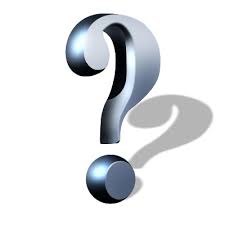 21
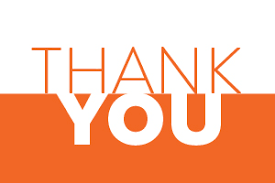